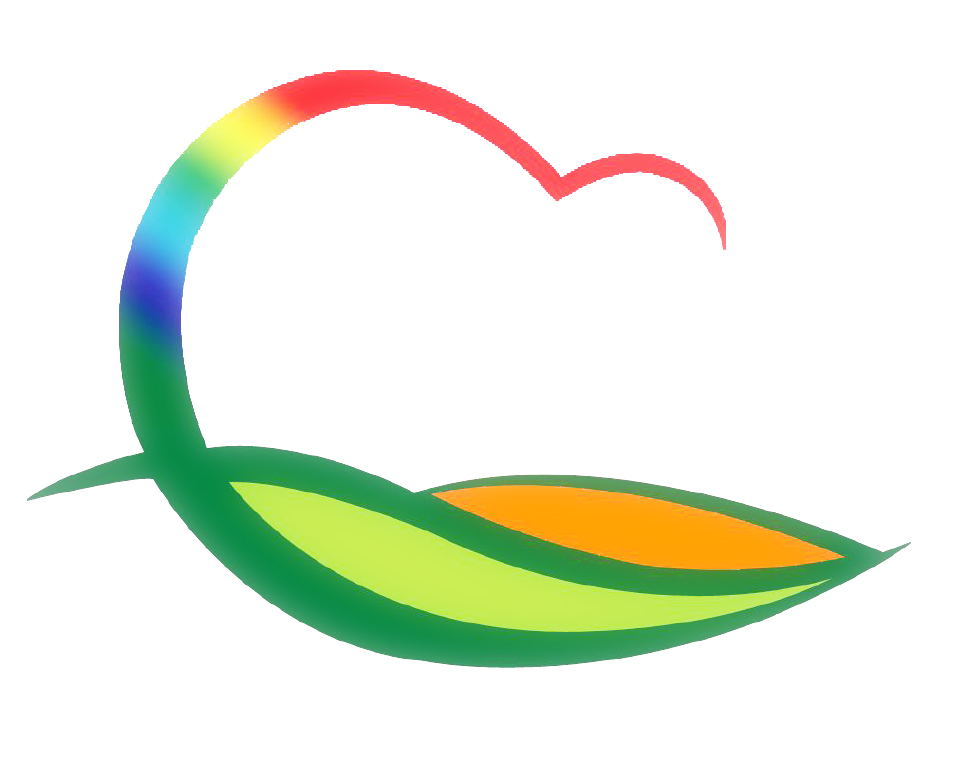 가족행복과
[Speaker Notes: 먼저, 지금의 옥천입니다.]
3-1. 상반기 아동학대 고위험아동 대상 합동점검
6.28.(월) 16:00 / 학대피해아동 2가정/ 전담공무원 외 2명
아동의 신체·심리 상태 및 주거환경 확인 및 아동학대 여부 점검
3-2. 영동군민장학금 기탁식
6. 29.(화) 17:00 / 군수님실 / 부군수 (이선호) 200만원※ 군수님 하실 일 : 기념촬영
3-3. 하절기 대비 다중이용시설 수거 검사
수거일 : 6. 30.(수) / 대상 : 3건(여름철 성수식품2, 보양식1)
검사항목 : 식품 등에 대한 기준 및 규격 적용
검사기관 : 도 보건환경연구원
예산 신속집행(소비·투자) 추진현황
집행현황 (6. 22일 기준)                       (단위: 백만원, %)





금주 집행대상사업  
가족센터 시설비(상반기/투자)                                                        :    7.6백만원


부진사유 및 향후 집행계획
 해당없음